Introduction:
Jason Landry

25 Years in the Engineering and Modular Industry Experience

11 years as Director of Engineering at Modular Manufacturer

Past 4-1/2 years as a Consultant for the Modular Industry

Expertise in the Design, Engineering, Inspection, and Overall Completion of Modular Buildings
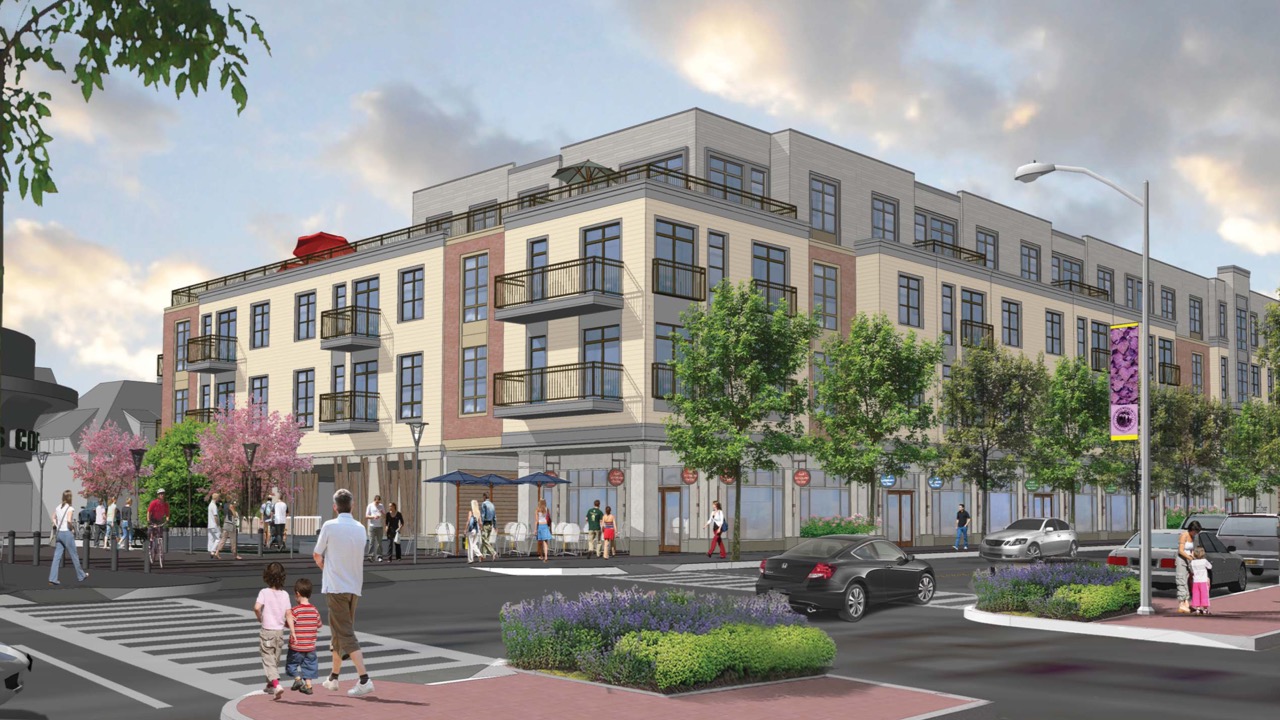 THE PROMISE AND IMPERATIVE OF MASS CUSTOMIZATION
CONSTRUCTION REVOLUTION SUMMIT
MINNEAPOLIS, MN
SEPTEMBER 16, 2019
HOW DO WE CREATE A REVOLUTION IN THE CONSTRUCTION INDUSTRY ?
MASS PRODUCTION AND CUSTOMIZATION
LET ME SHOW YOU MY FAVORITE EXAMPLE THAT DEMONSTRATES MASS PRODUCTION AND CUSTOMIZATION TO THE HIGHEST LEVEL
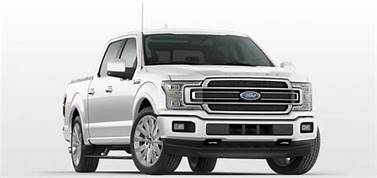 FORD F-150
BEST SELLING TRUCK IN THE UNITED STATES FOR 42 YEARS
BEST SELLING VEHICLE IN THE UNITED STATES FOR 33 YEARS
Why Is This A Great Example of Mass Production and Customization?
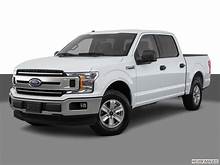 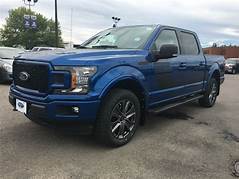 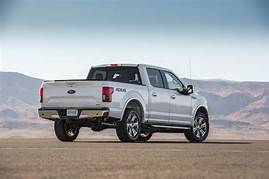 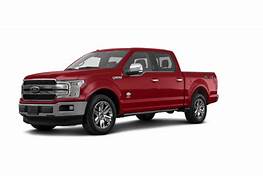 XL
XLT
LARIAT
KING RANCH
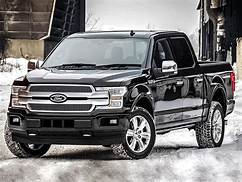 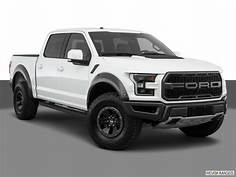 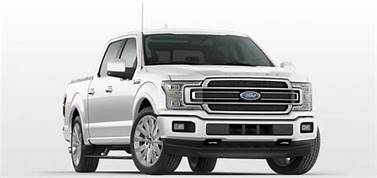 RAPTOR
LIMITED
PLATNIUM
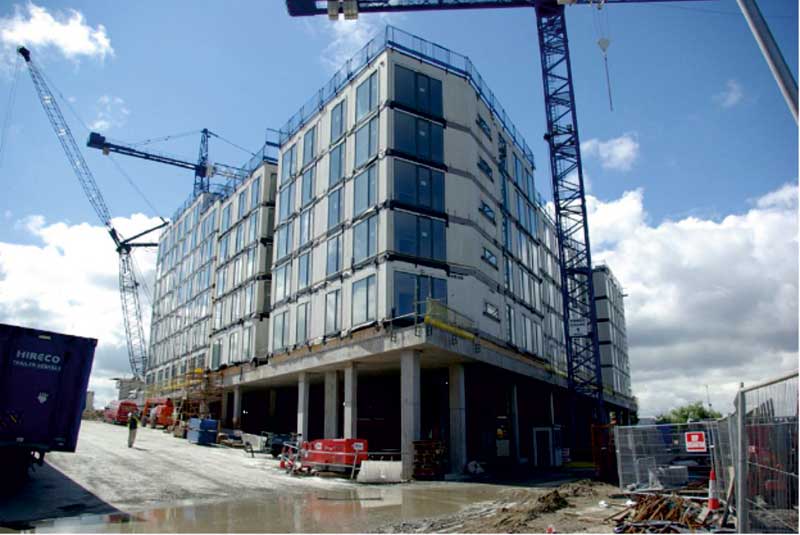 SO HOW DOES THE CONSTRUCTION INDUSTRY CREATE MASS PRODUCTION AND CUSTOMIZATION?
STANDARDIZATION
CUSTOMIZATION
EDUCATION
INNOVATION
STANDARDIZATION
Design
Standard Kitchens
Standard Bathrooms
Standard MEP /utility closets
Engineering
Structural Designs
HVAC Systems
Details
Accessibility items
Fire rated assemblies
Cross sections
Products
Plumbing fixtures
Electrical Fixtures
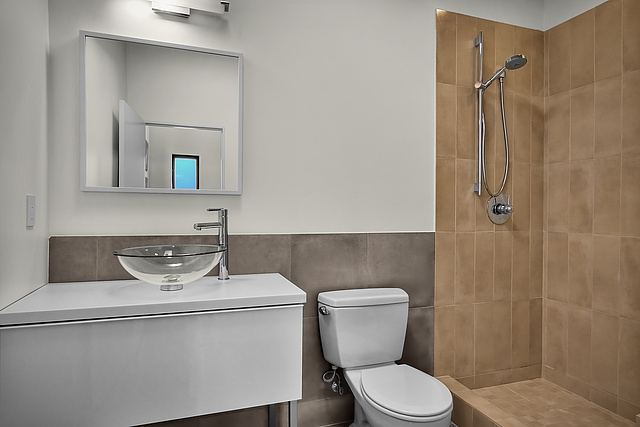 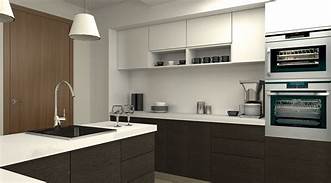 CUSTOMIZATION
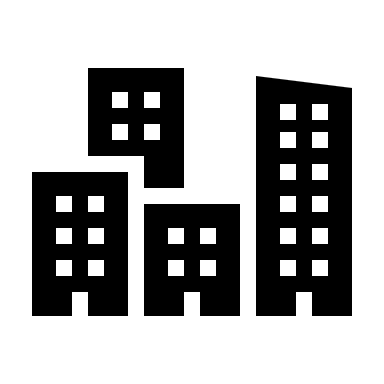 Options / Trim Packages
Affordable / Standard / Luxury
Technology Packages
Energy Packages
Exterior and common areas
Encourage the architect to focus on the exterior and the common spaces.  These are the areas that are most visible to the public and the architect of record can focus on them.  Let the MM focus on the unit layouts for they have built them many times.
EDUCATION
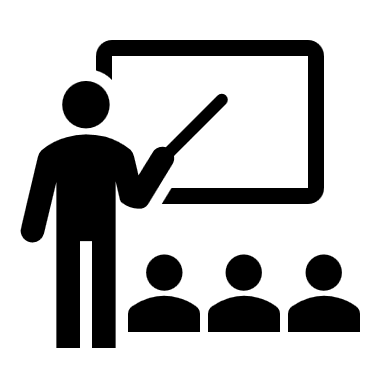 Developers
Design Professionals
Contractors /sub-contractors
Collaborative Learning
One approach I used to learn the most that I could was to ask the people the were finishing my designs…the factory workers in the MM factory or the sub-contractors on site.  They were more than willing to give me constructive criticism and help me understand how to design better so that it was easier for them to construct.
INNOVATION
How to produce more product
How to develop new methods and materials
How does the construction industry embrace technology
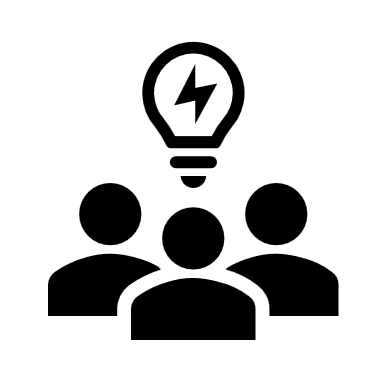 Why Does Modular Production Lend Itself To Mass Production & Customization ?
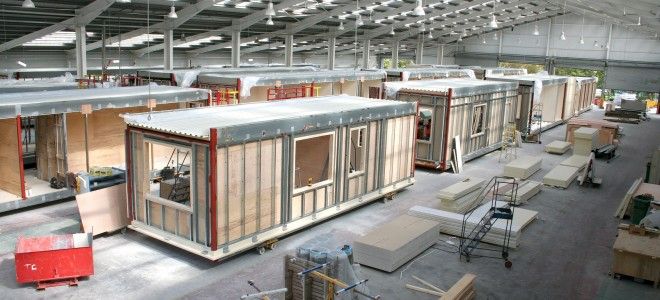 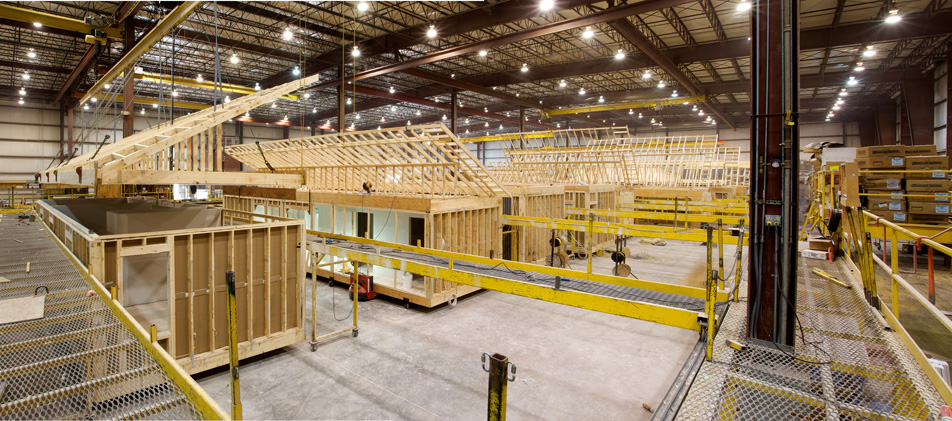 Modular Production and Mass Production and Customization:
Mass Production

Assembly Line Process

Standard Parameters – Box widths, lengths, heights, framing, MEP 

Standard Materials

Customization

Trim levels – Affordable, Standard, Luxury

Option packages, Tech or “Green” packages

Ability to supply the client with any option they want (almost)– knowing that it comes with a cost premium
Standard Modular Design Elements – Custom Elements
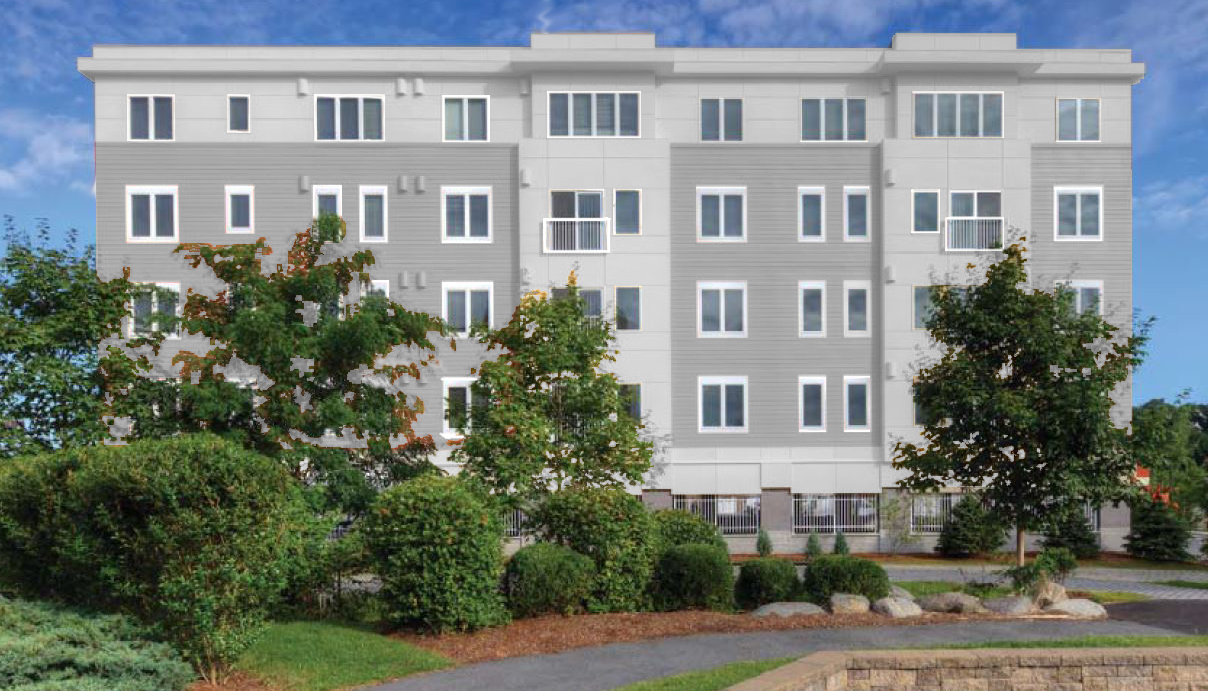 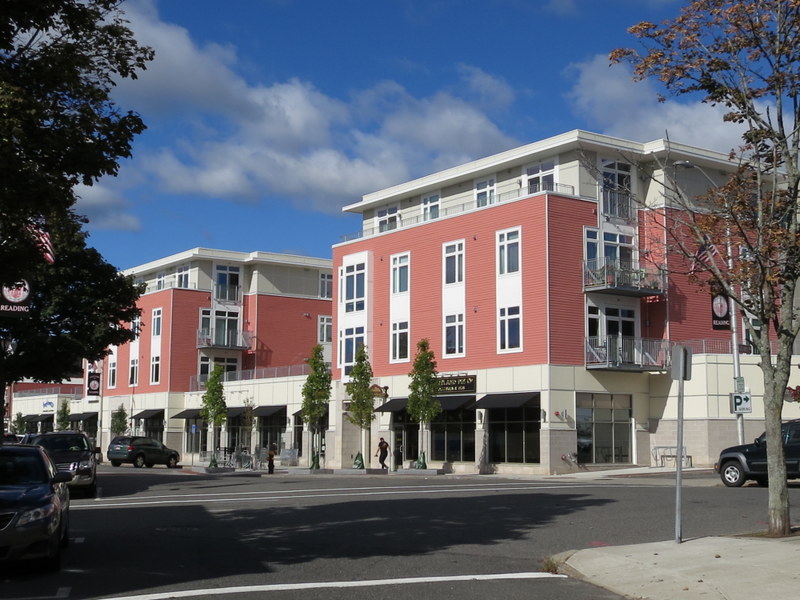 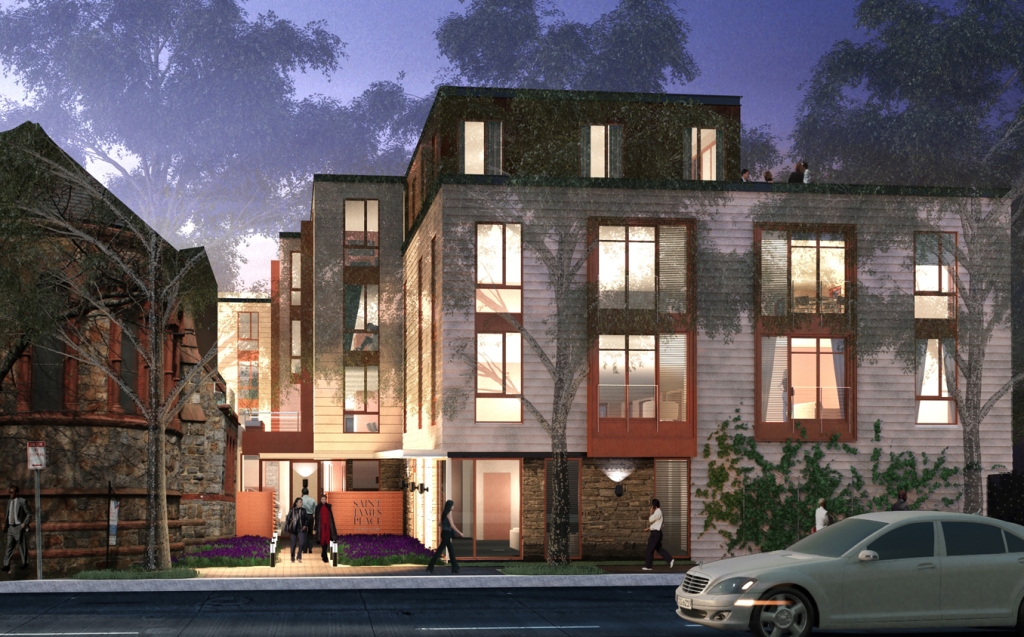 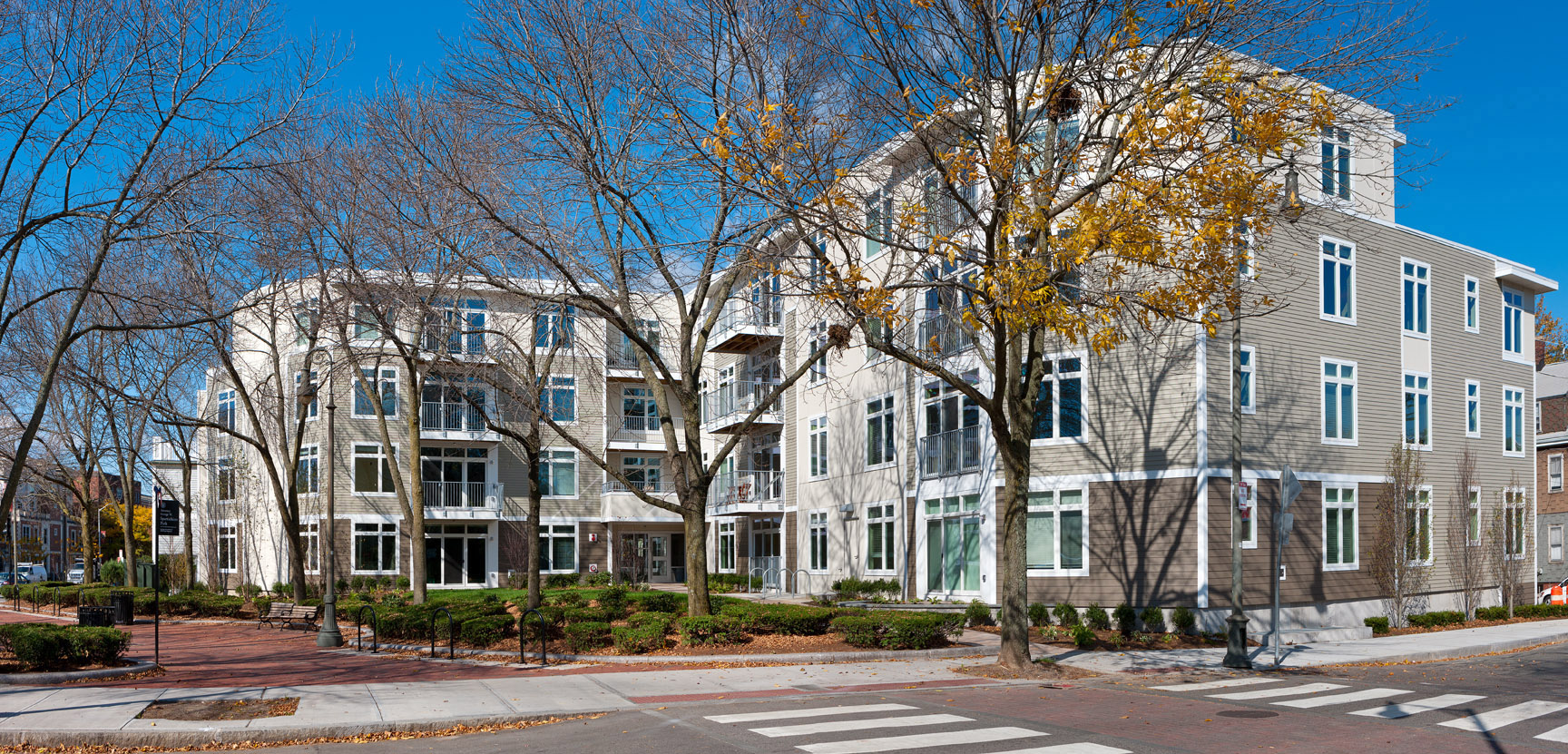 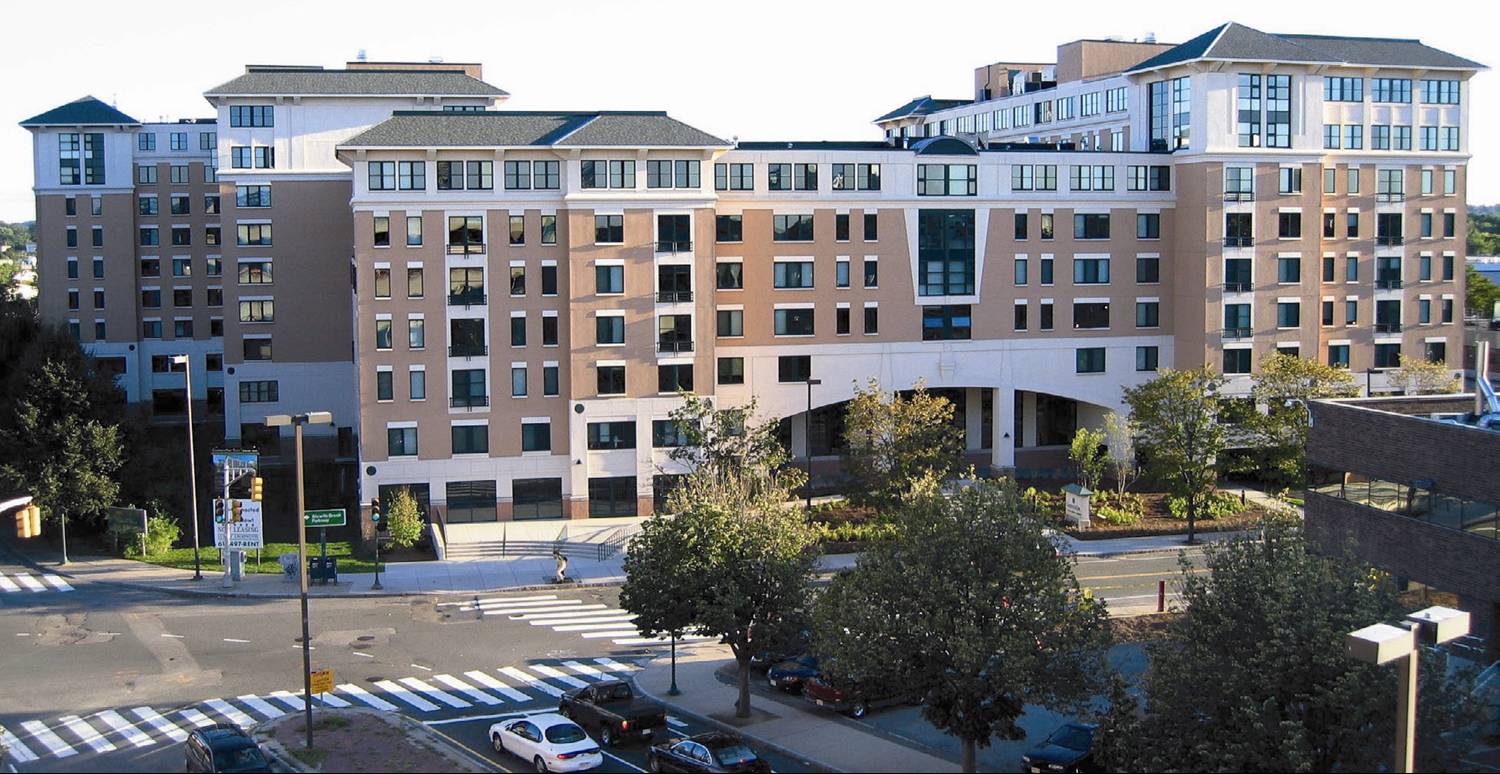 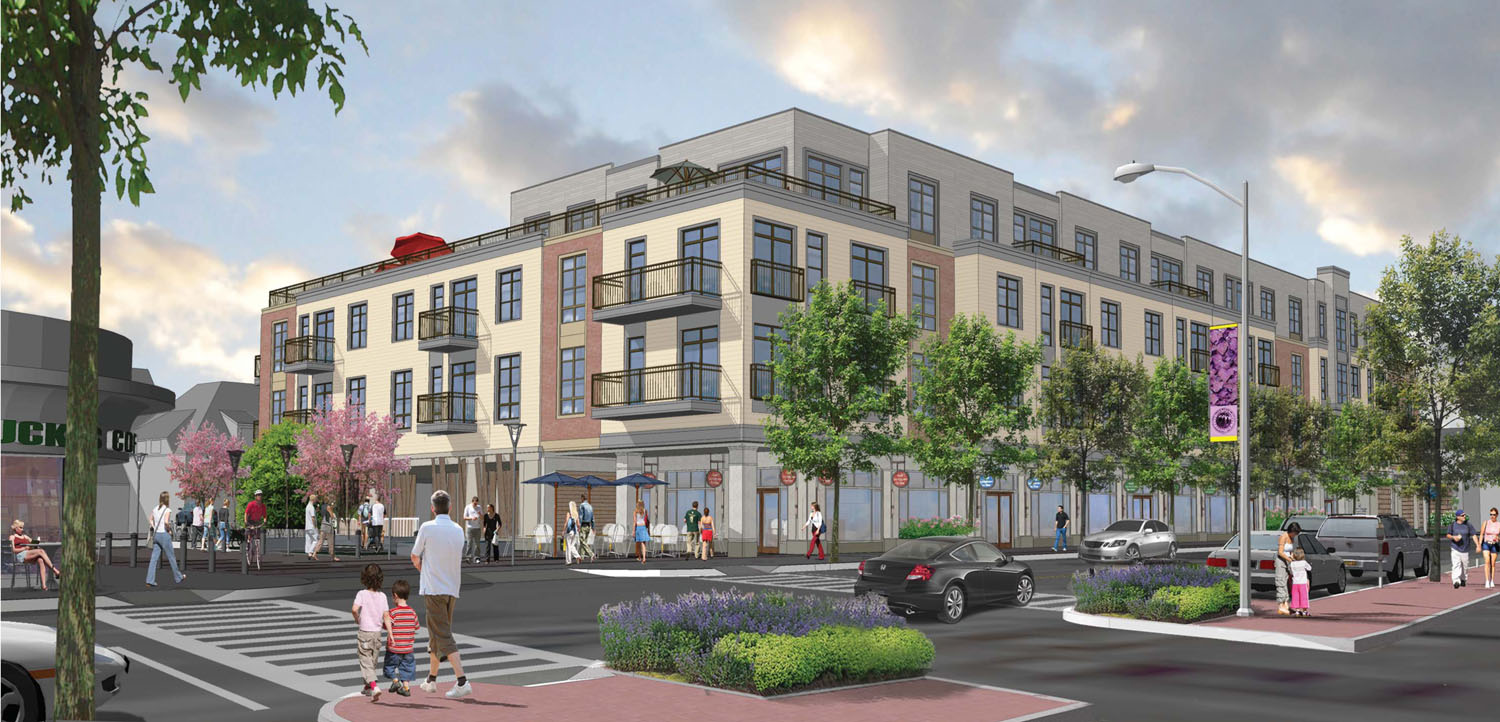 Summary:
The construction industry NEEDS to implement the use of technology and mass production to become more efficient and productive

   Labor shortages will drive this change

   Education will help point us in the right direction

   Technology will aid in the growth of the mass production
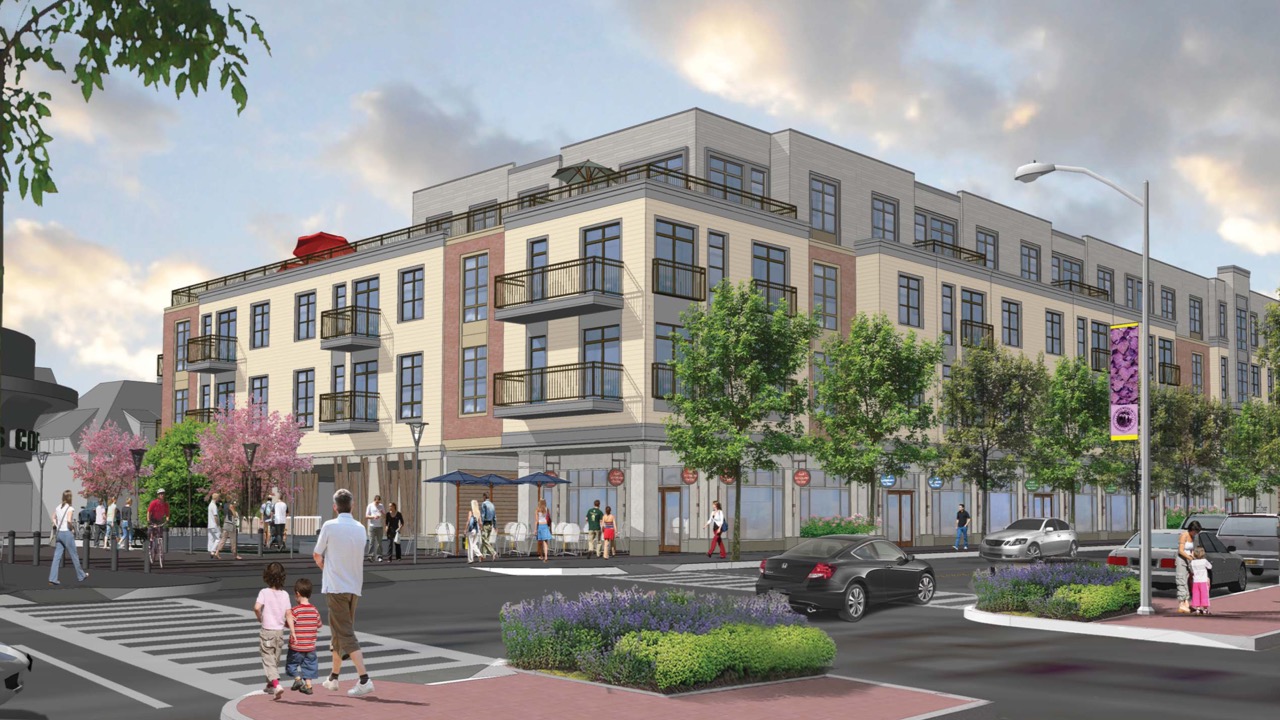 THANK YOU

FOR MORE INFORMATION
PLEASE CONTACT ME AT
JLANDRYCONSULTING@YAHOO.COM